День здоровья.
МДОУ детский сад «Росинка»
Октябрь 2015 год
Занятие в средней группе:
Занятие в 1 младшей группе:
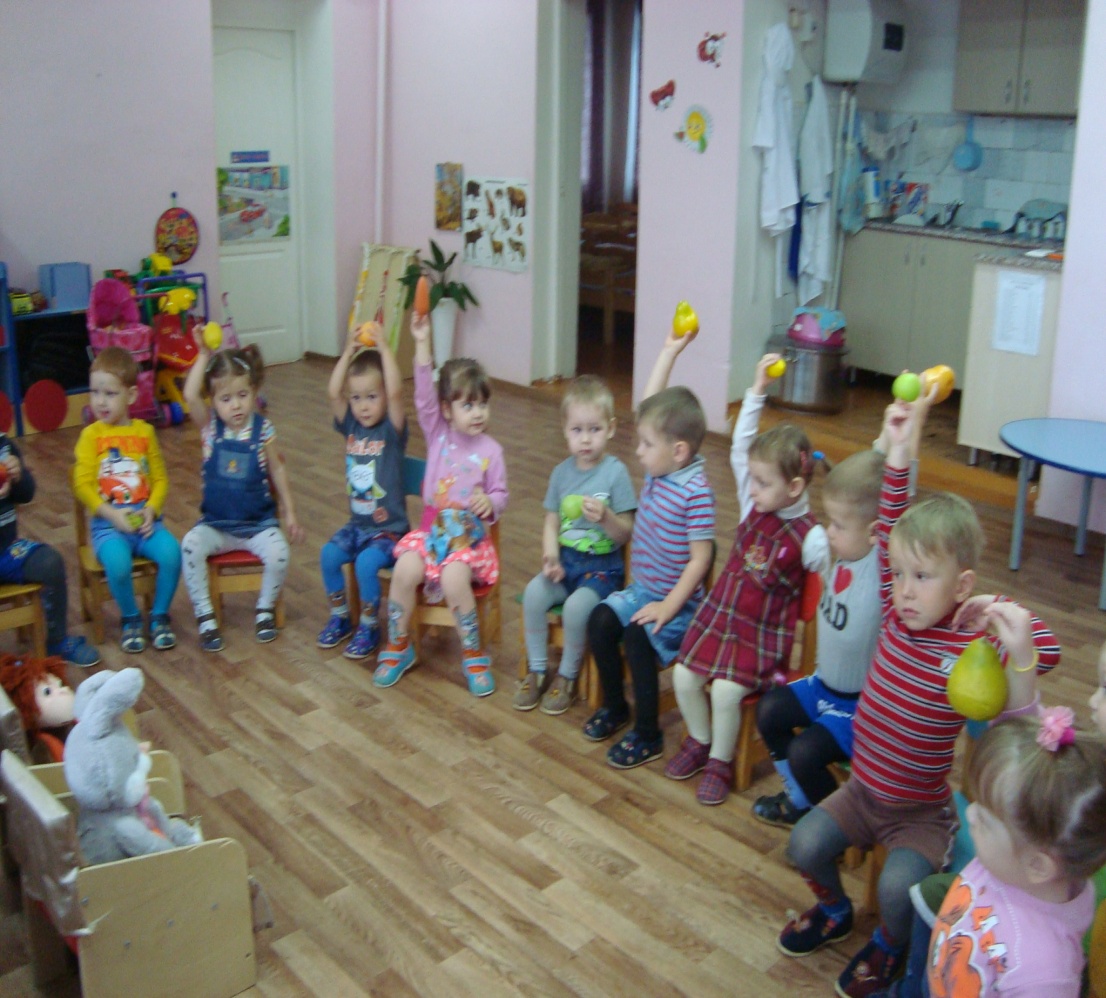 Занятие в старшей группе:
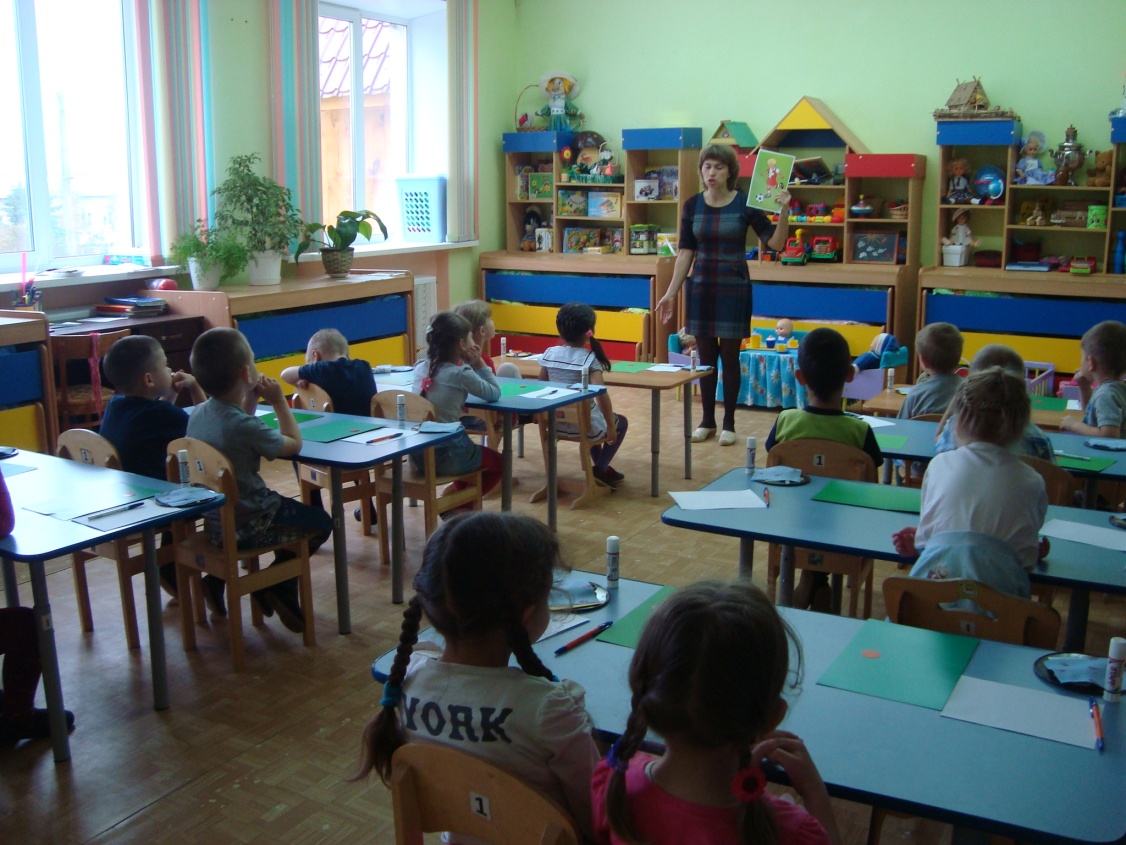 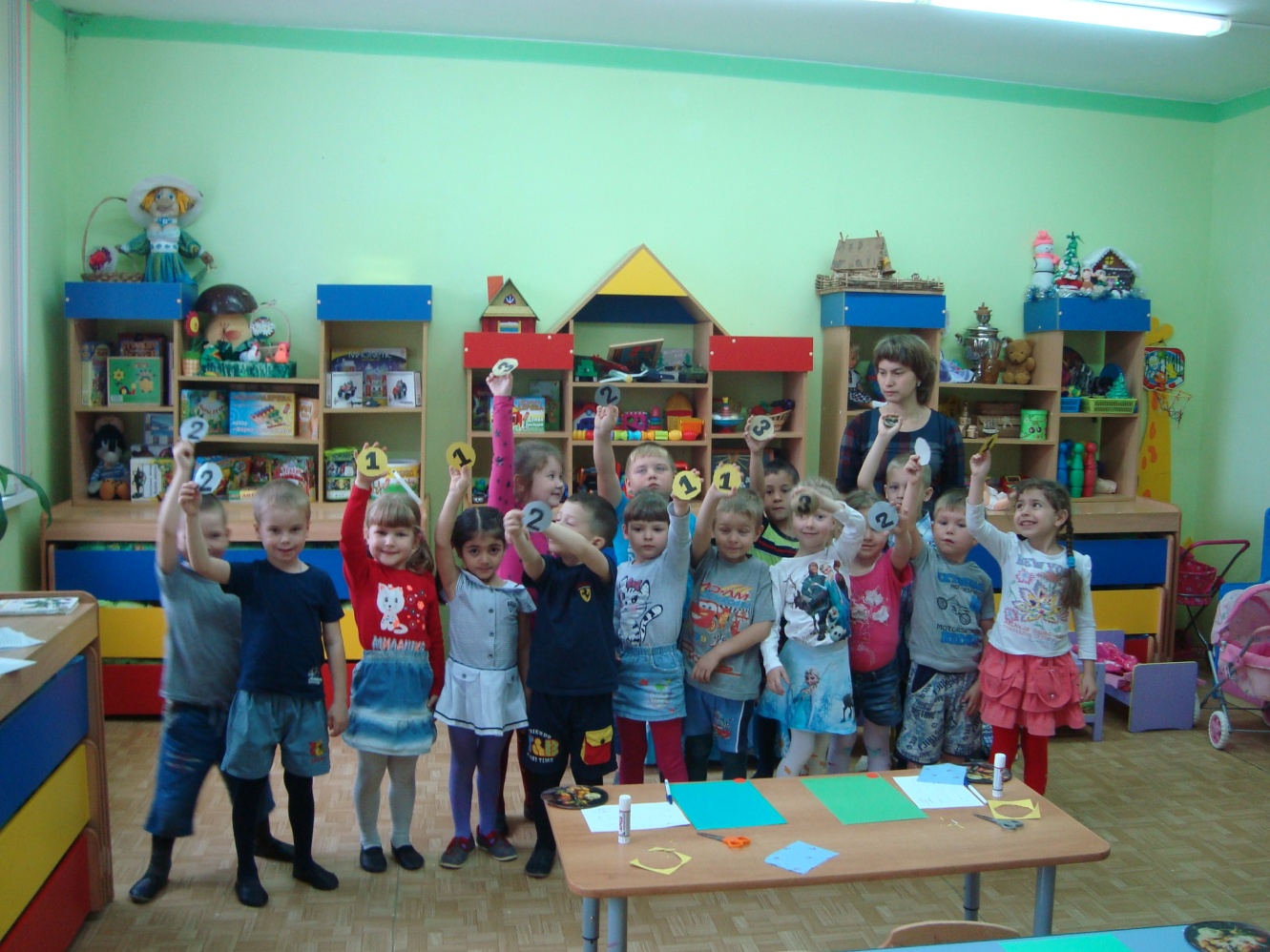 Занятие в подготовительной группе:
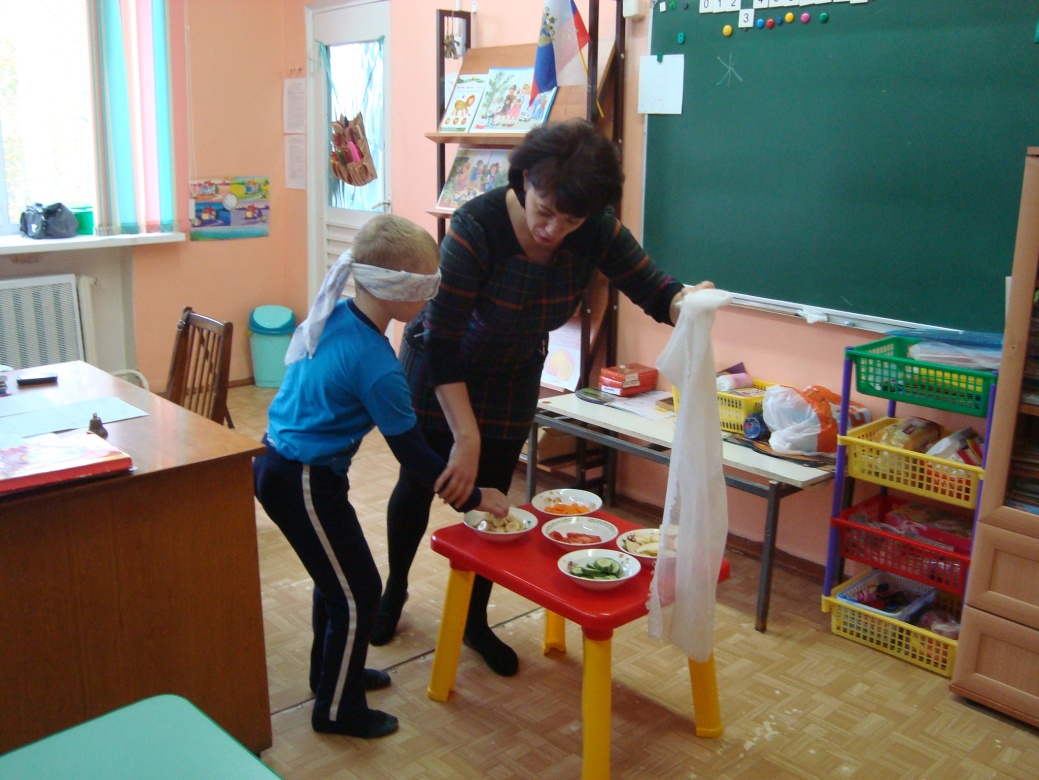 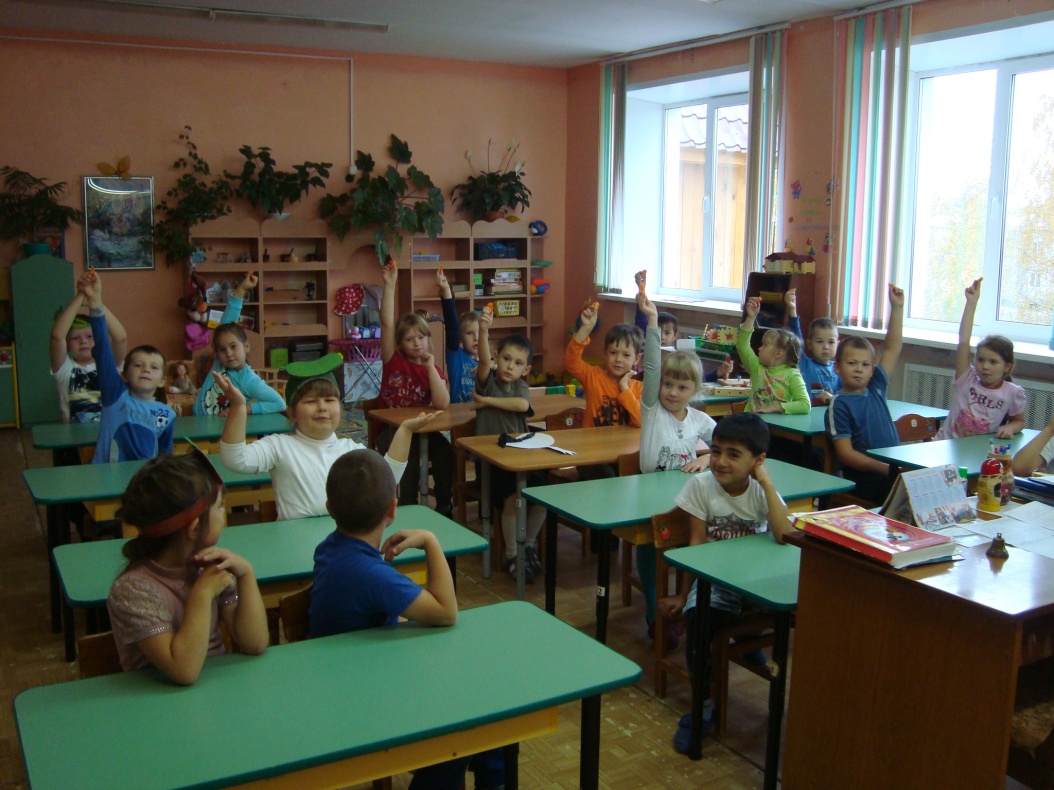 1 младшая на улице:
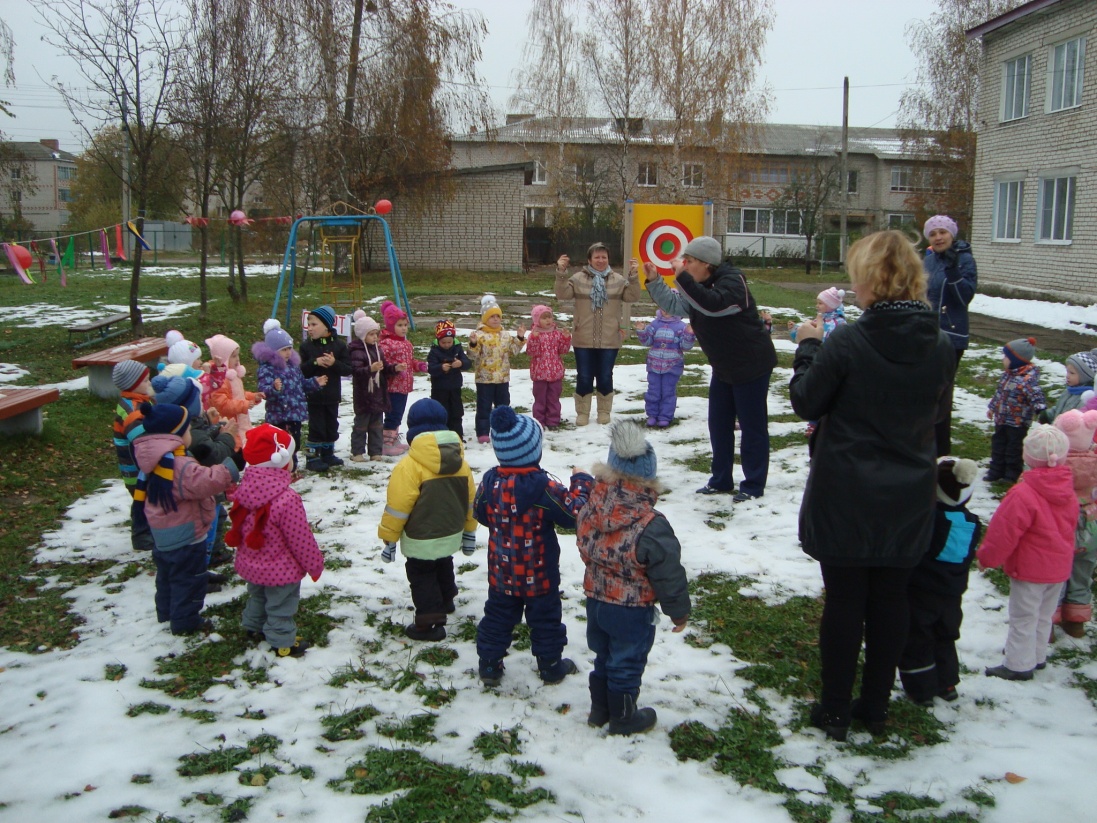 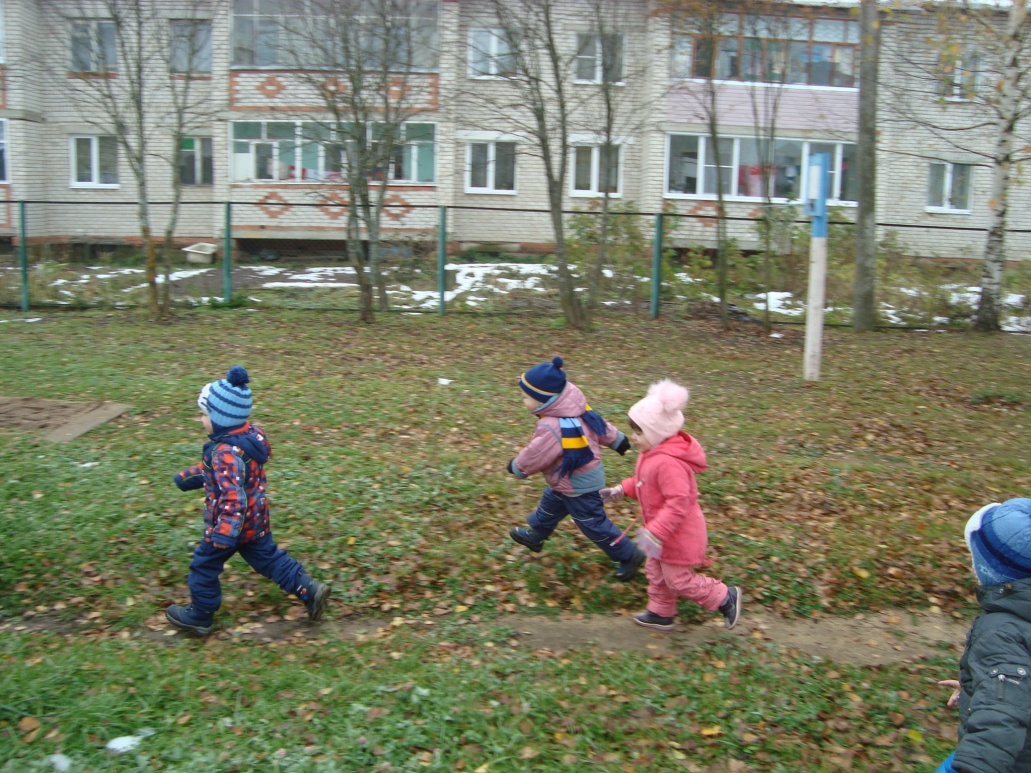 Бег – это здорово!
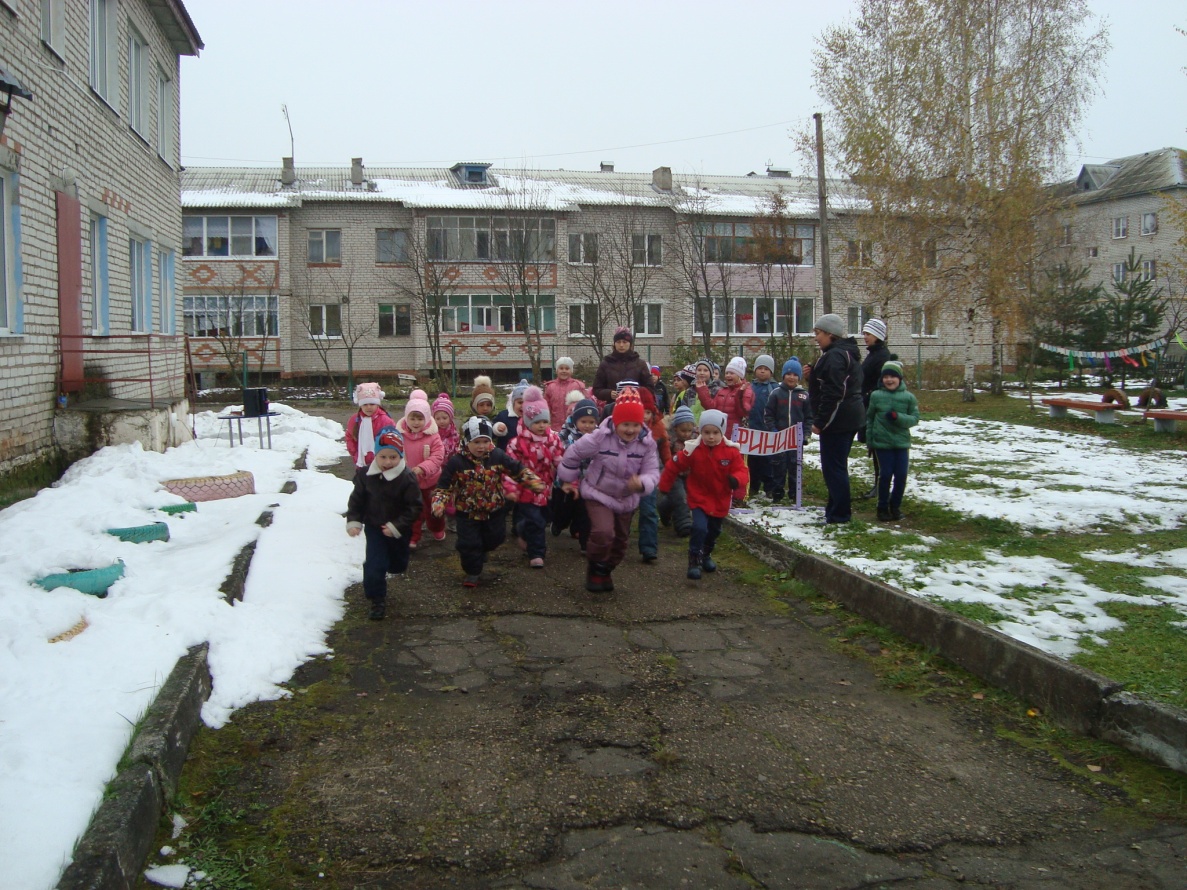 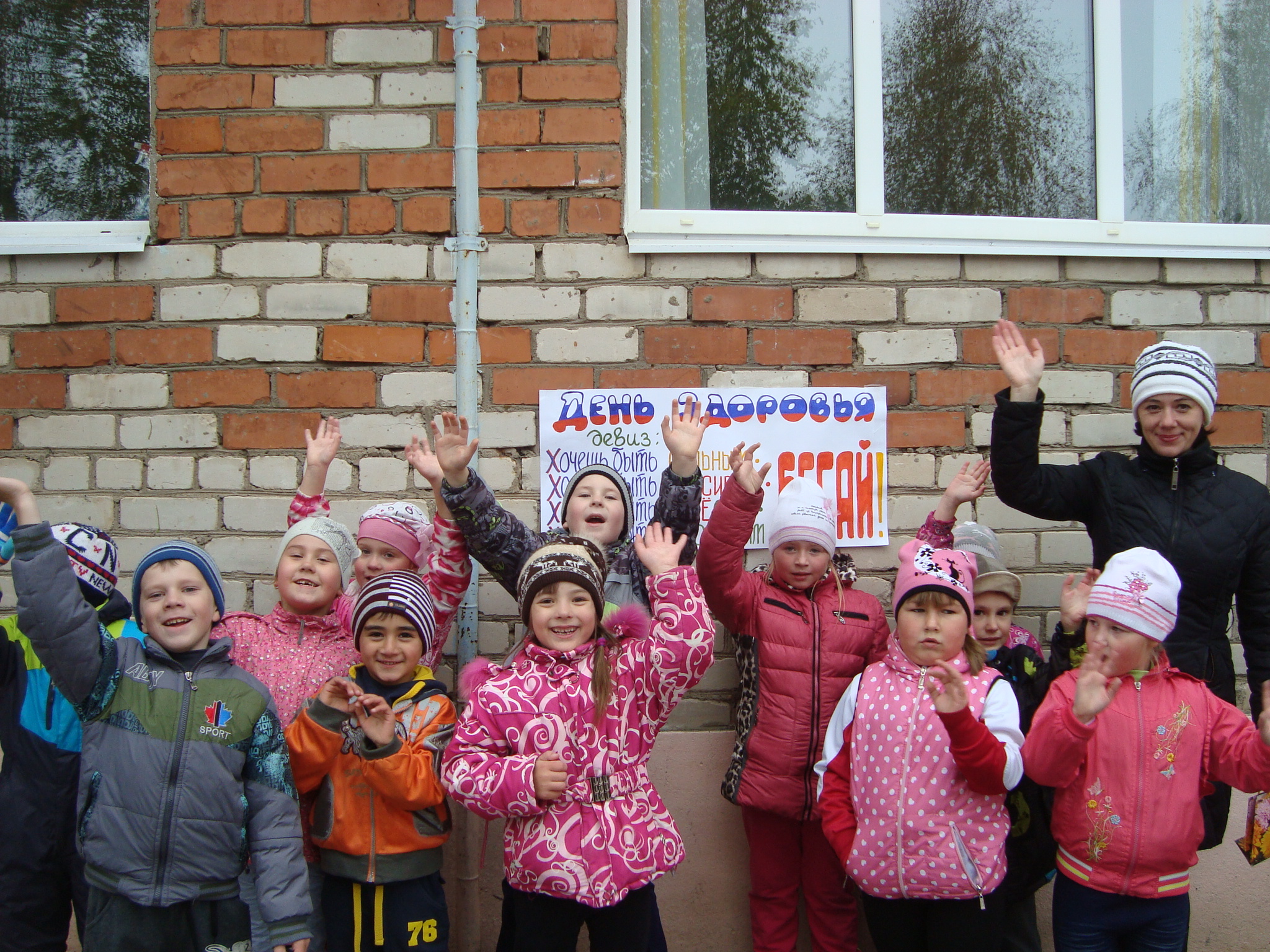 В зале:
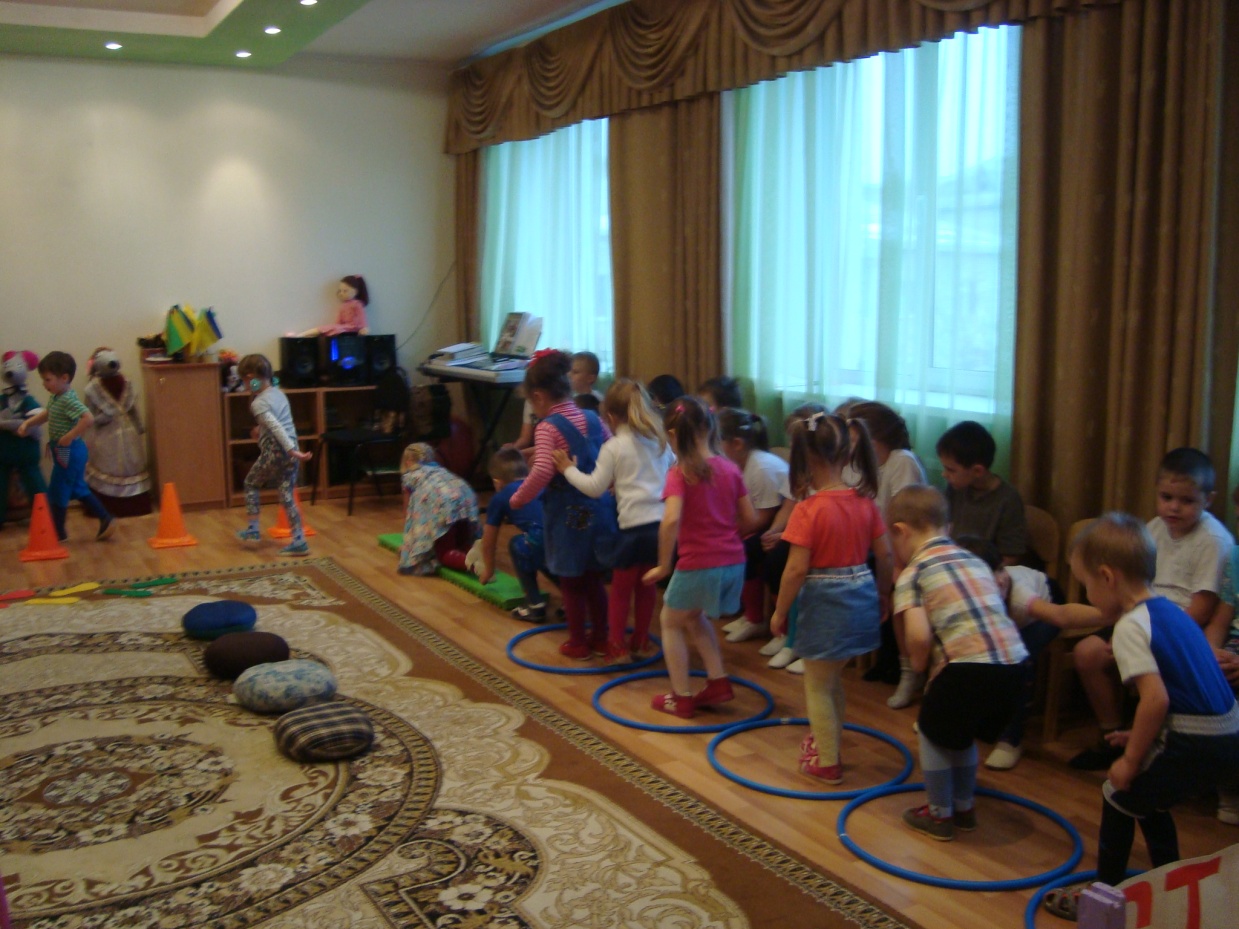 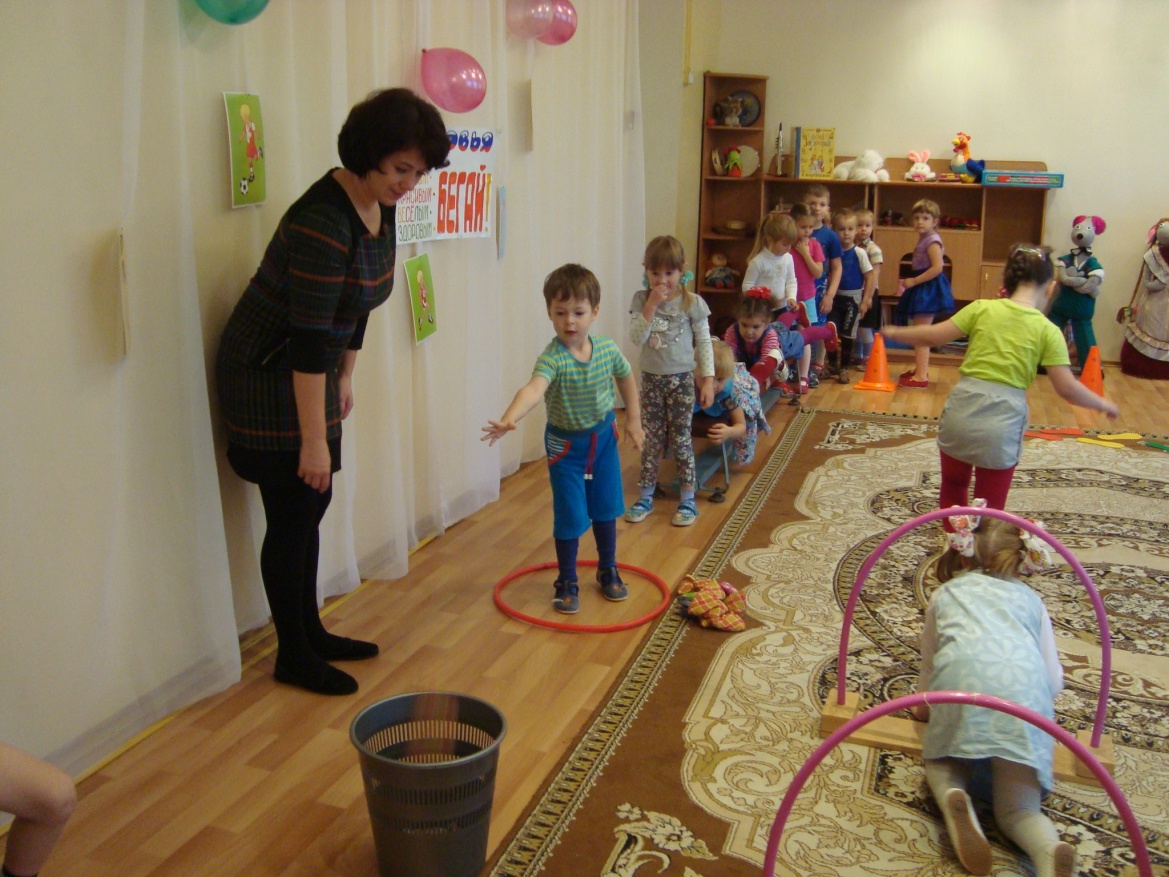 Наши победители:
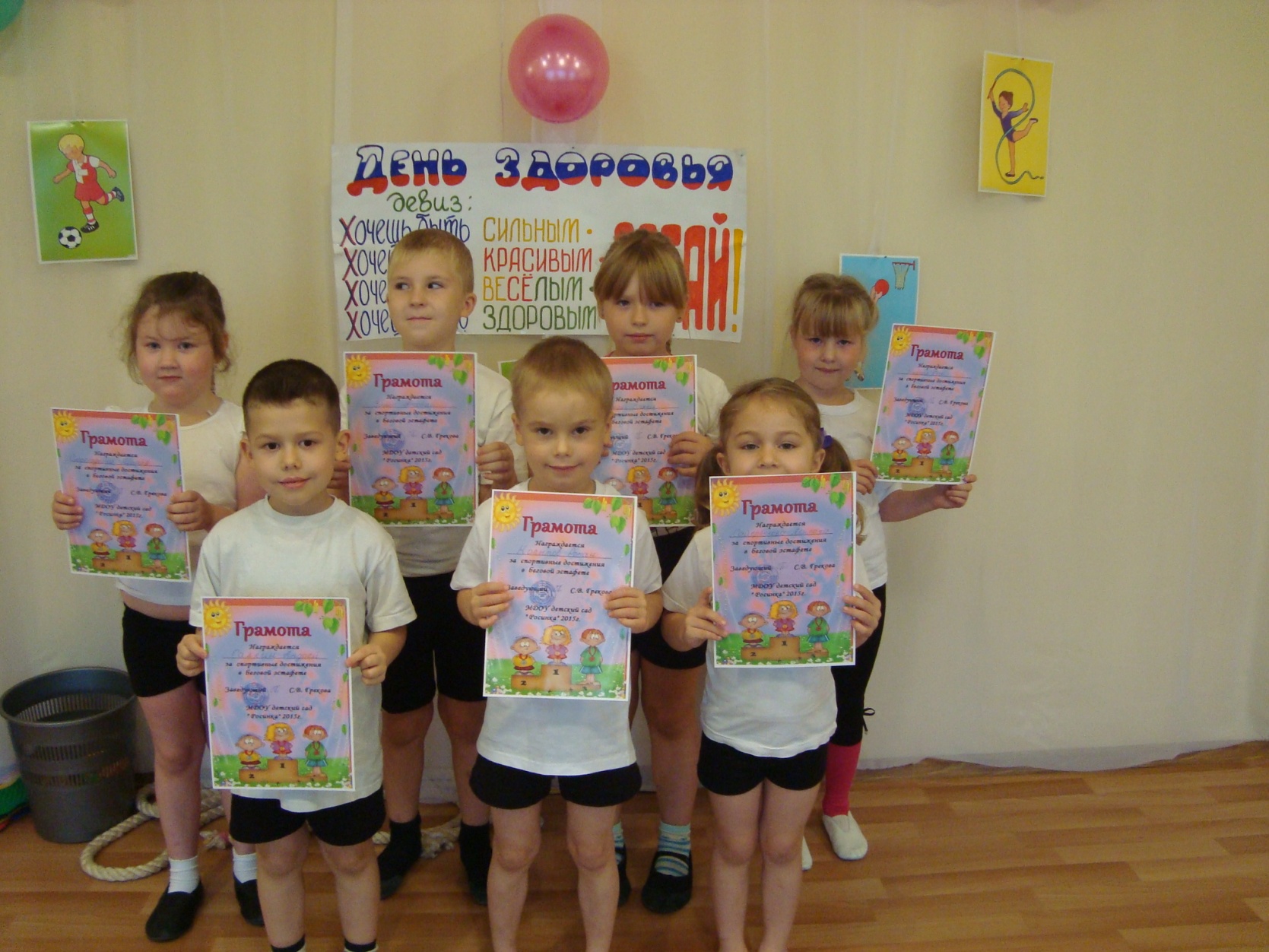 Спасибо за внимание!